TUNER PRO
Product range, features and use cases
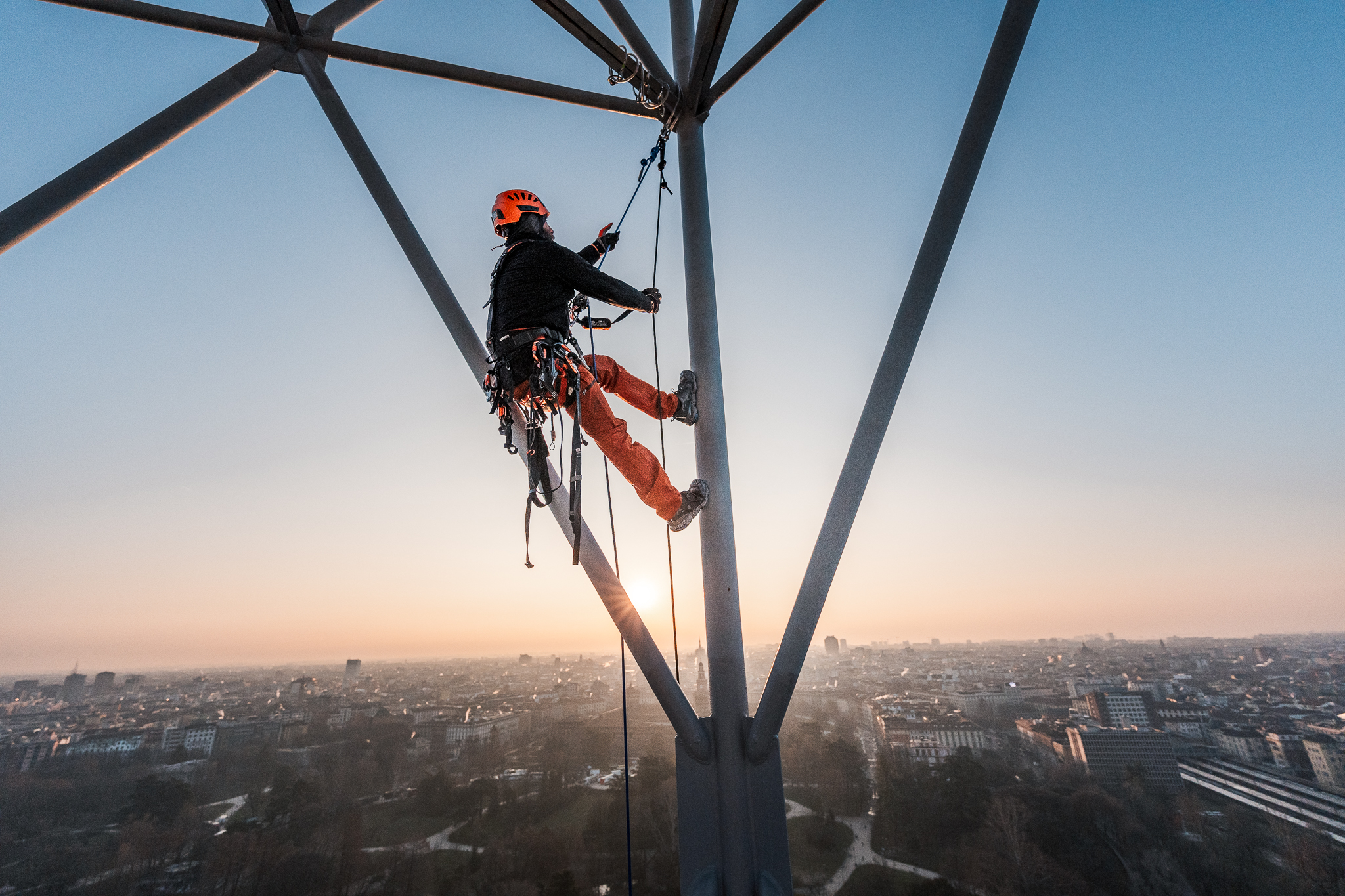 26.03.2025
SKYLOTEC Unternehmenspräsentation
2
TUNER PRO
PRODUCT RANGE
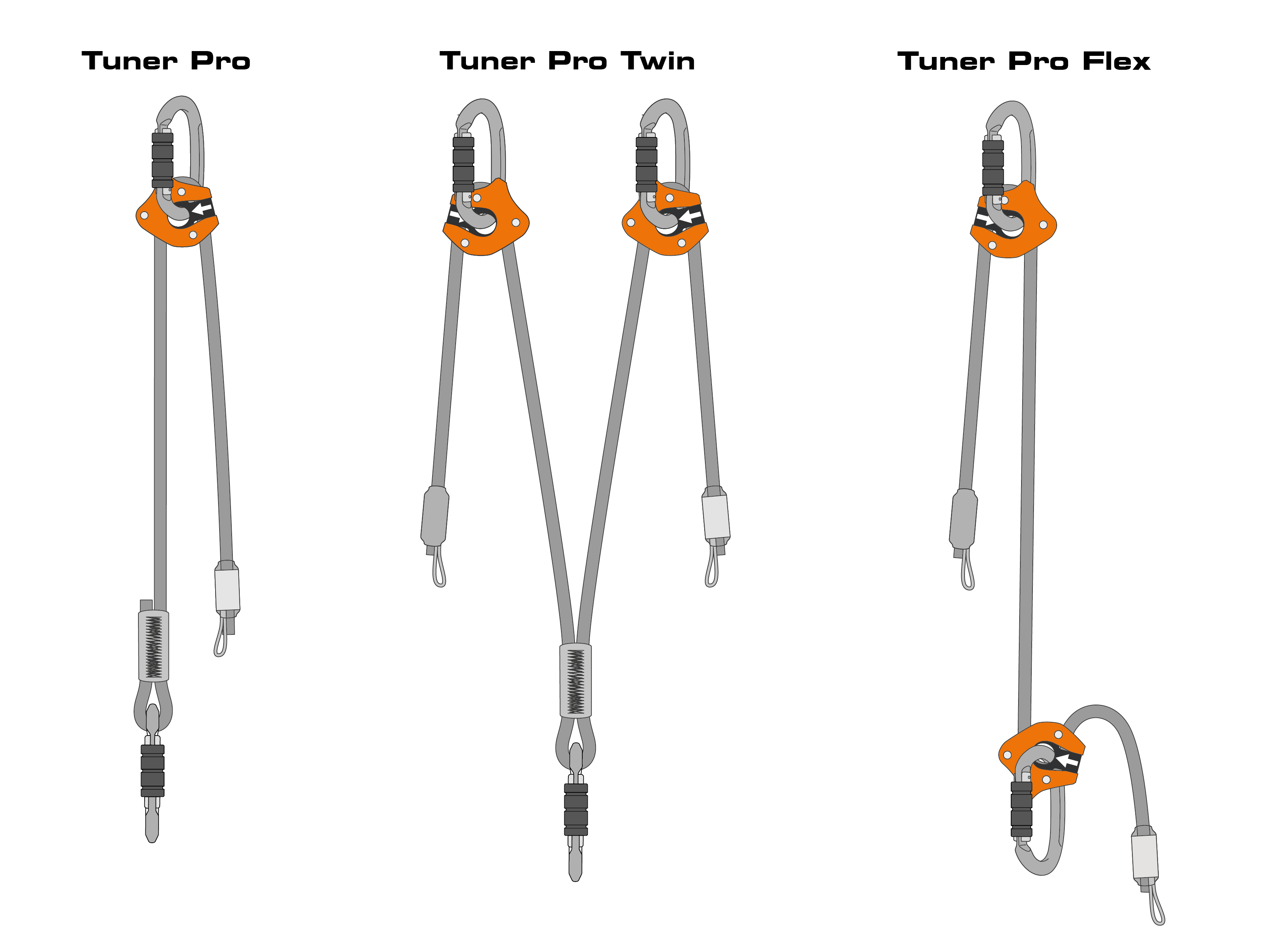 LIGHTWEIGHT ADJUSTABLE LANYARD FOR INDUSTRIAL APPLICATIONS:

Work positioning
Anchor
Restraint
Rescue
ONLY LANYARD ON THE MARKET THAT CAN BE USED WITH ANY CONNECTOR
26.03.2025
SKYLOTEC
3
TUNER PRO
DIMENSIONS AND STANDARDS
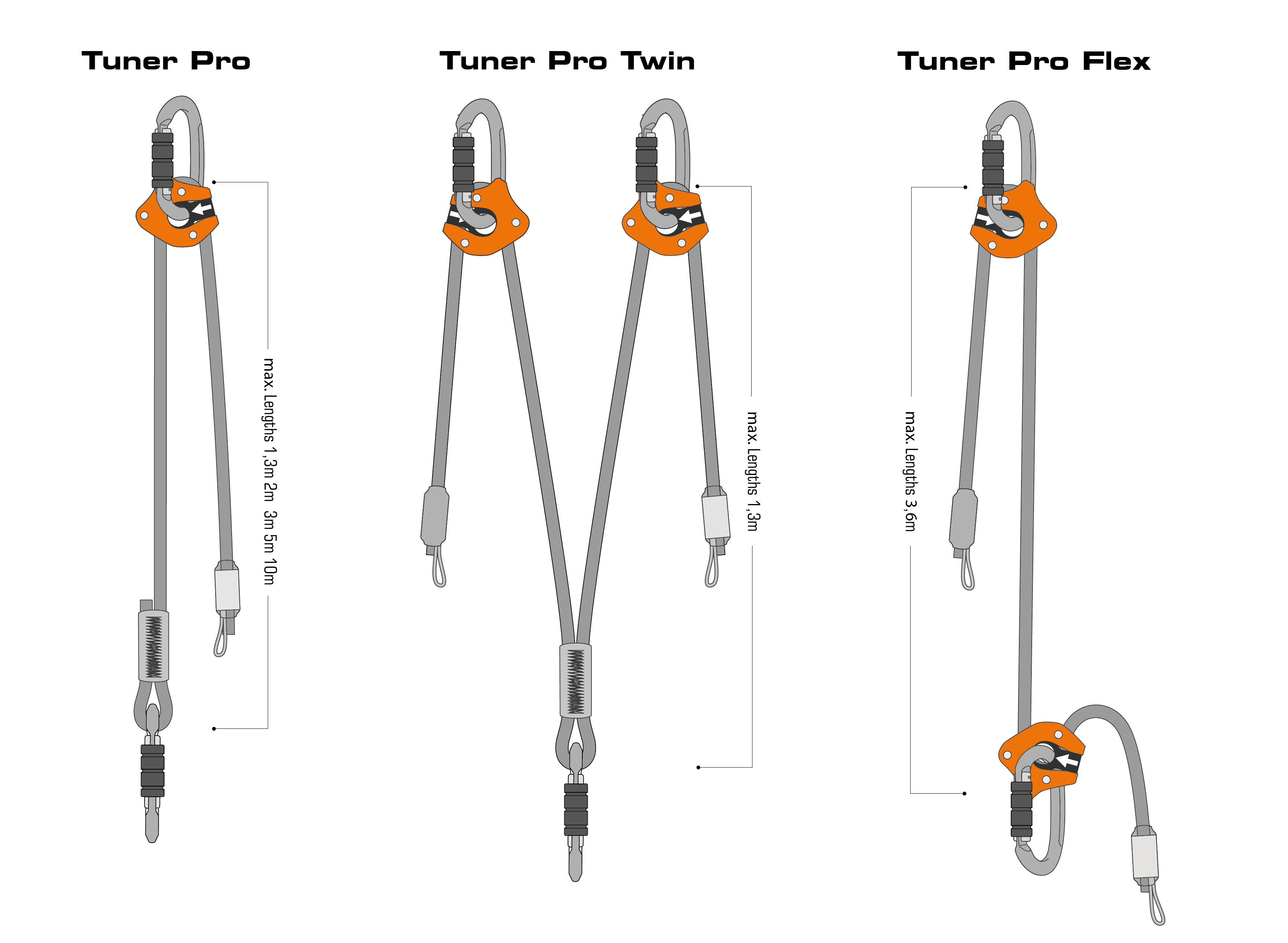 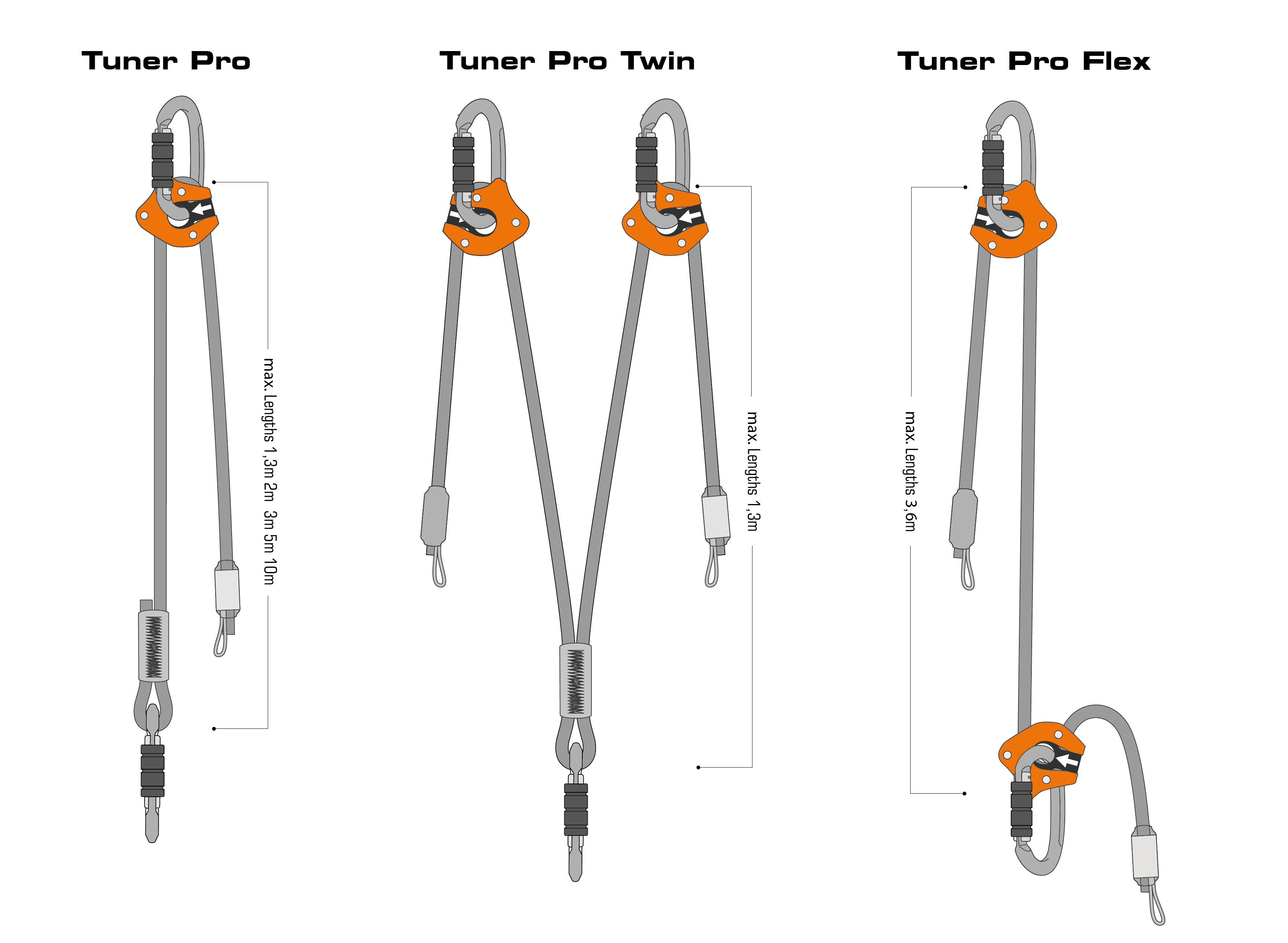 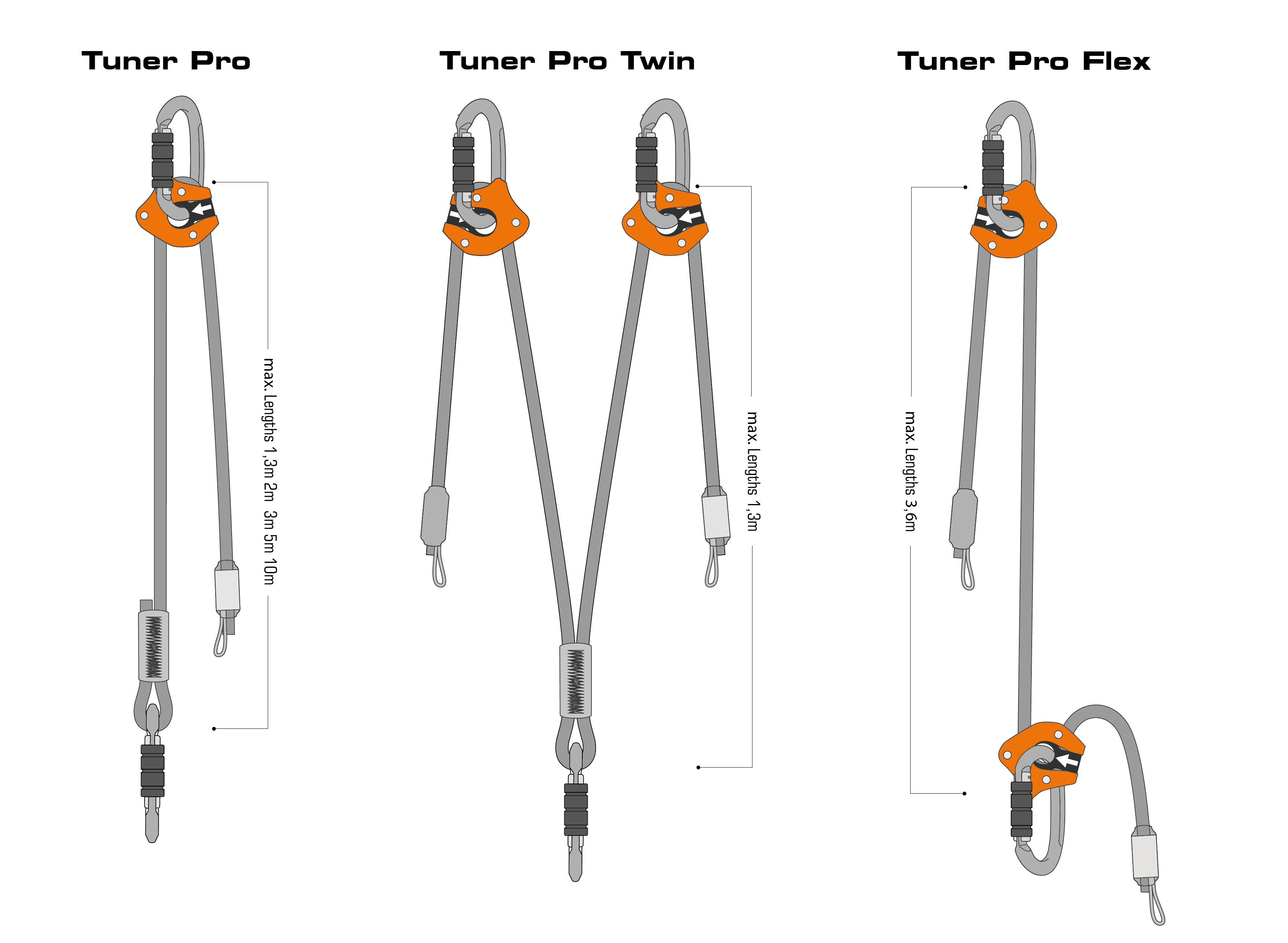 Standards:
EN358-150kg
EN795-B
CEN TS 16415-2 people (RESCUE ONLY)
Standards:
EN358-150kg
Standards:
APAVE PROTOCOL
Based on
EN358-150kg
26.03.2025
SKYLOTEC
4
TUNER PRO
COMPATIBILITY AND ADJUSTMENT
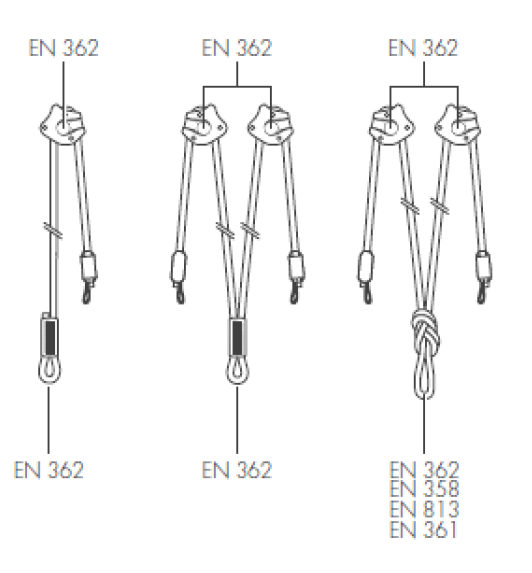 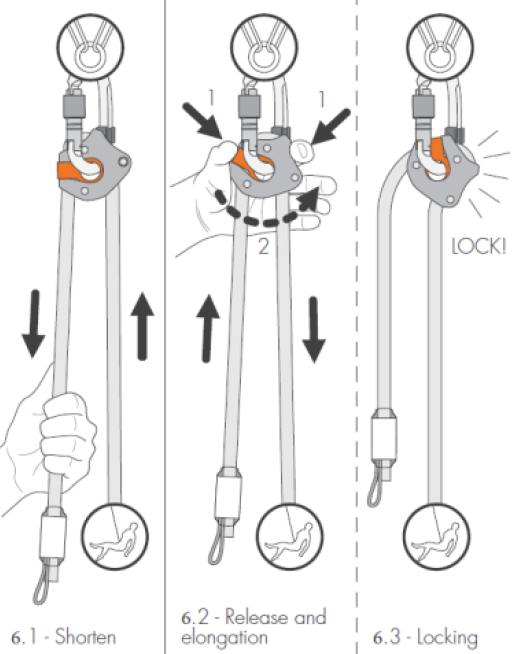 26.03.2025
SKYLOTEC
5
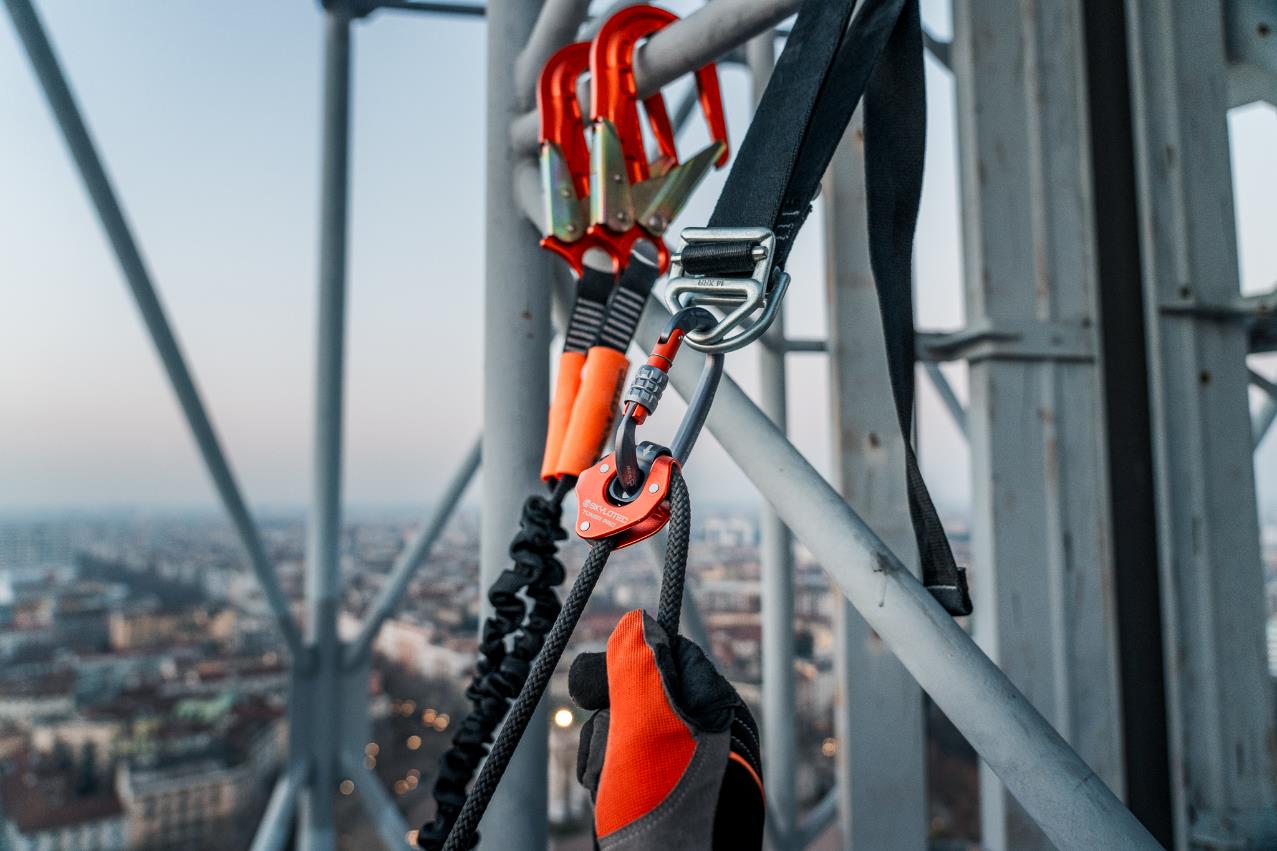 26.03.2025
SKYLOTEC Unternehmenspräsentation
6
TUNER PRO
USE CASE EXAMPLES
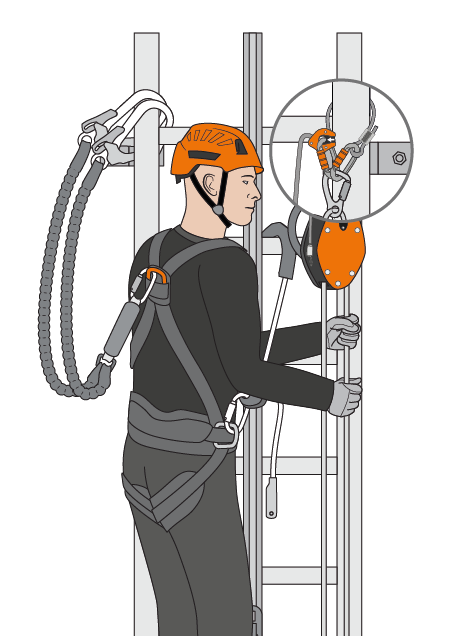 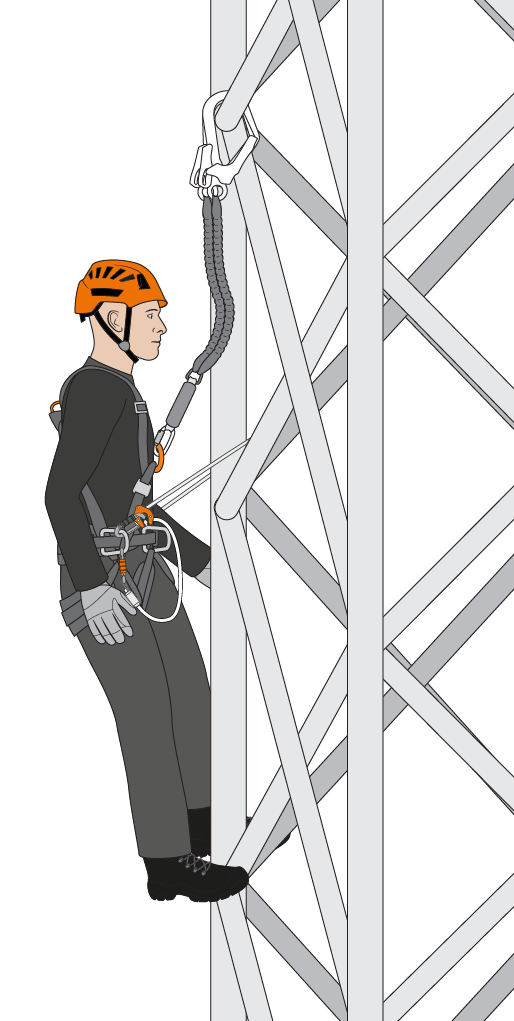 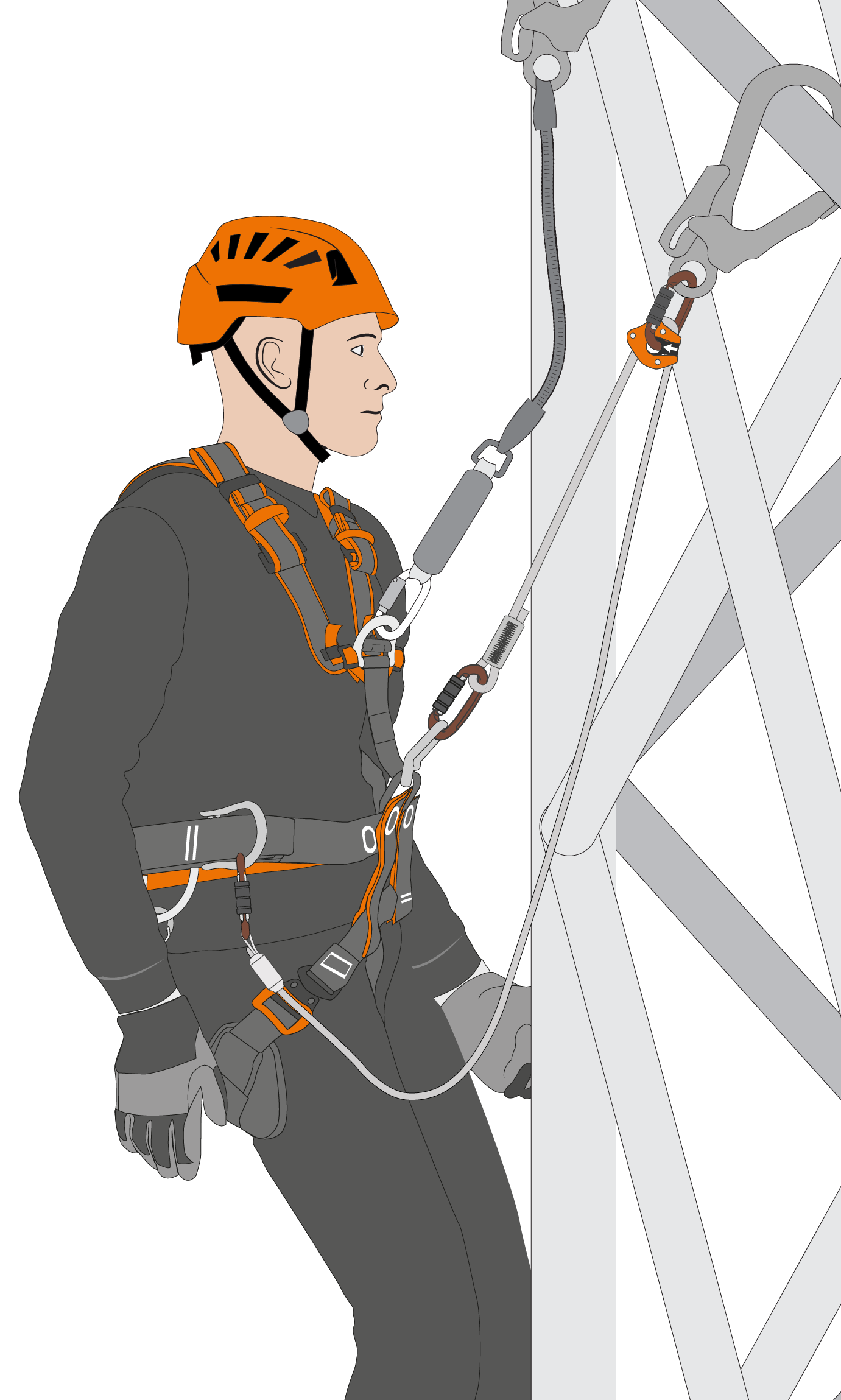 26.03.2025
SKYLOTEC
7
TUNER PRO
BENCHMARKING
WHY CHOOSE TUNER PRO?
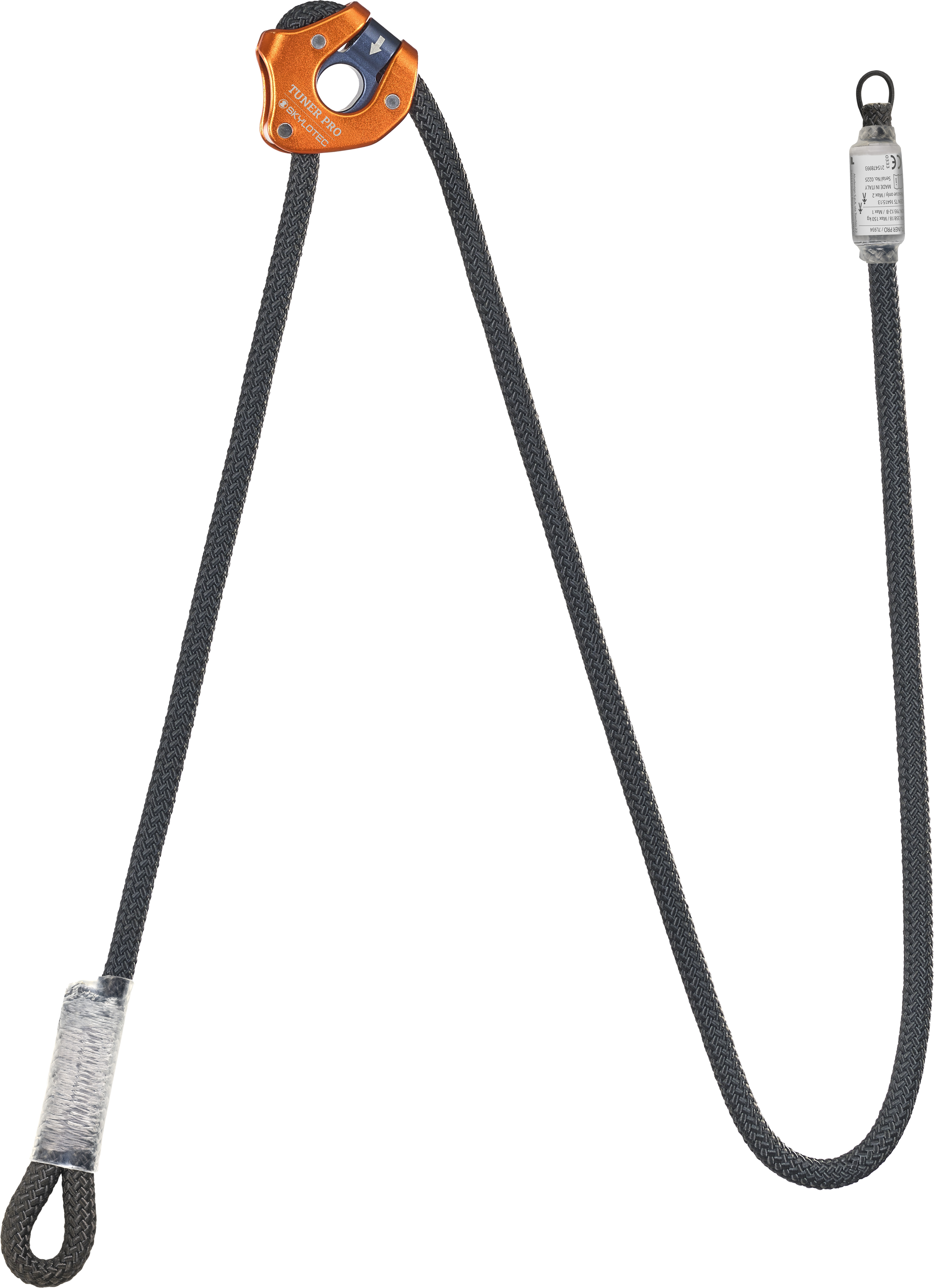 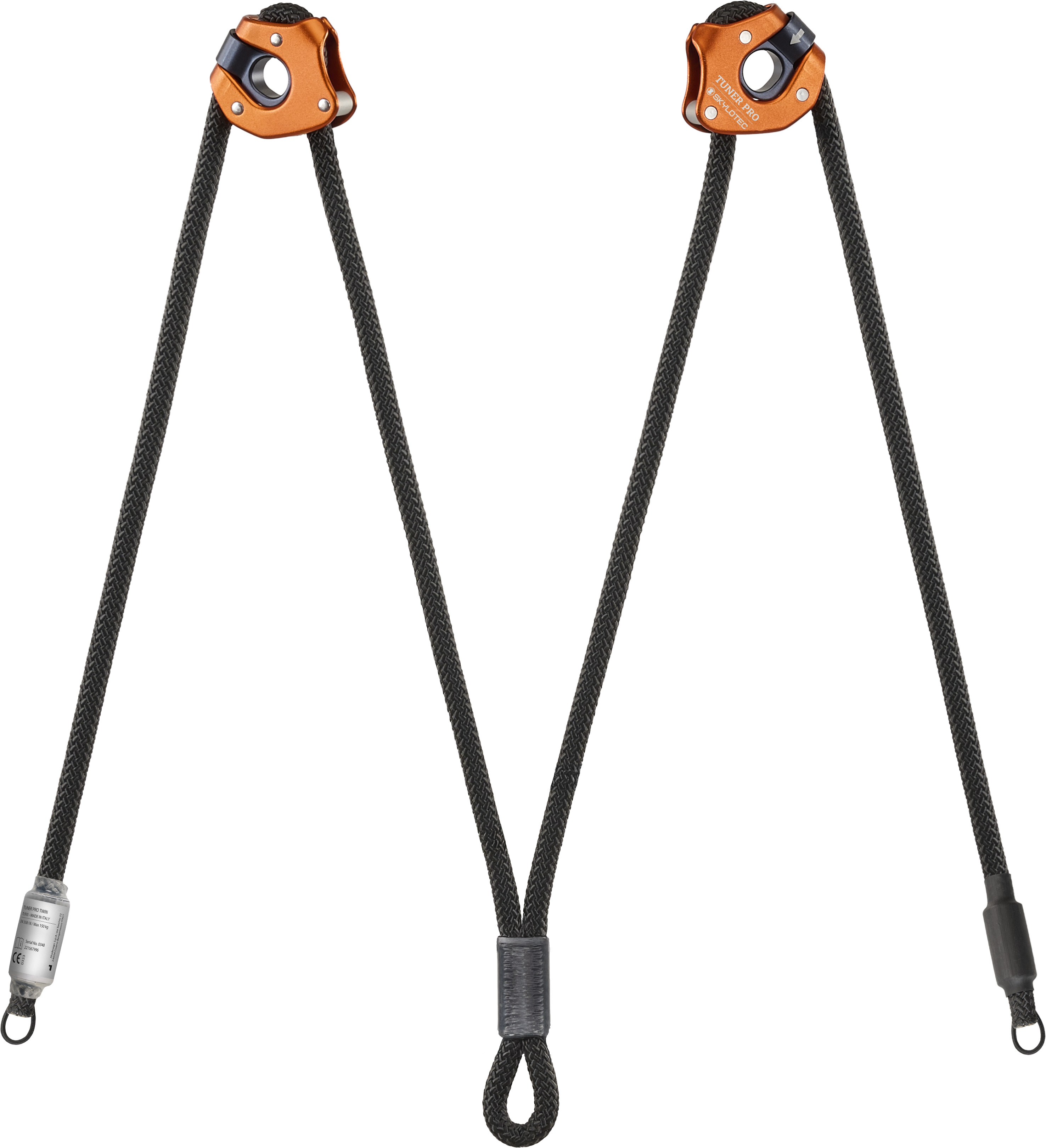 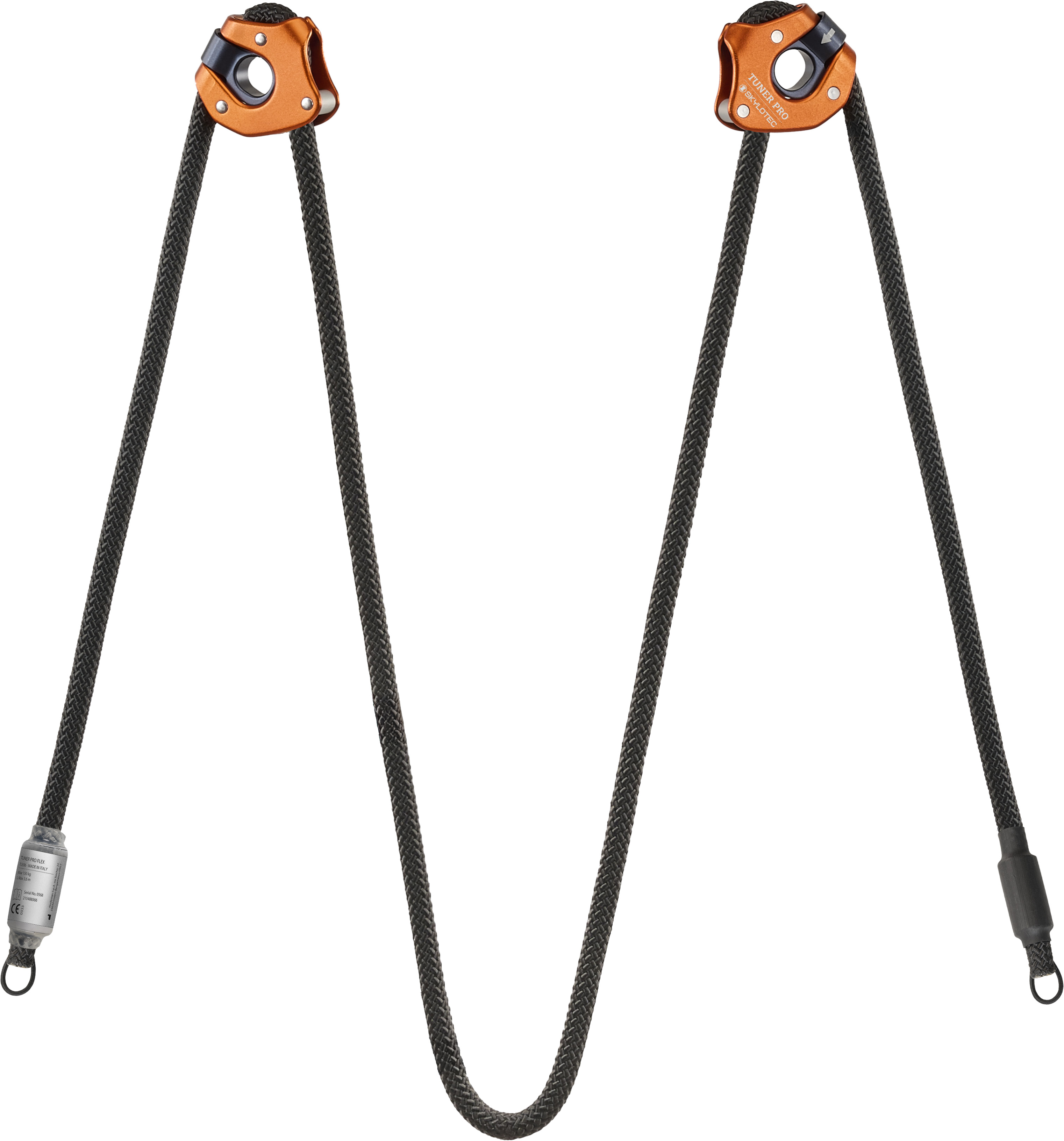 huge compatibility with different types of connectors
best adjustability to and from the anchor
lightweight yet durable (9,6mm Type A rope)
multiple ways of connection 
biggest range of use cases
rescue capabilities in different scenarios with SKYLOTEC devices
parking loop for clean and tidy storage of spare rope
endless possibilites of customization for other use case
26.03.2025
SKYLOTEC
8
TUNER PRO
VIDEOS
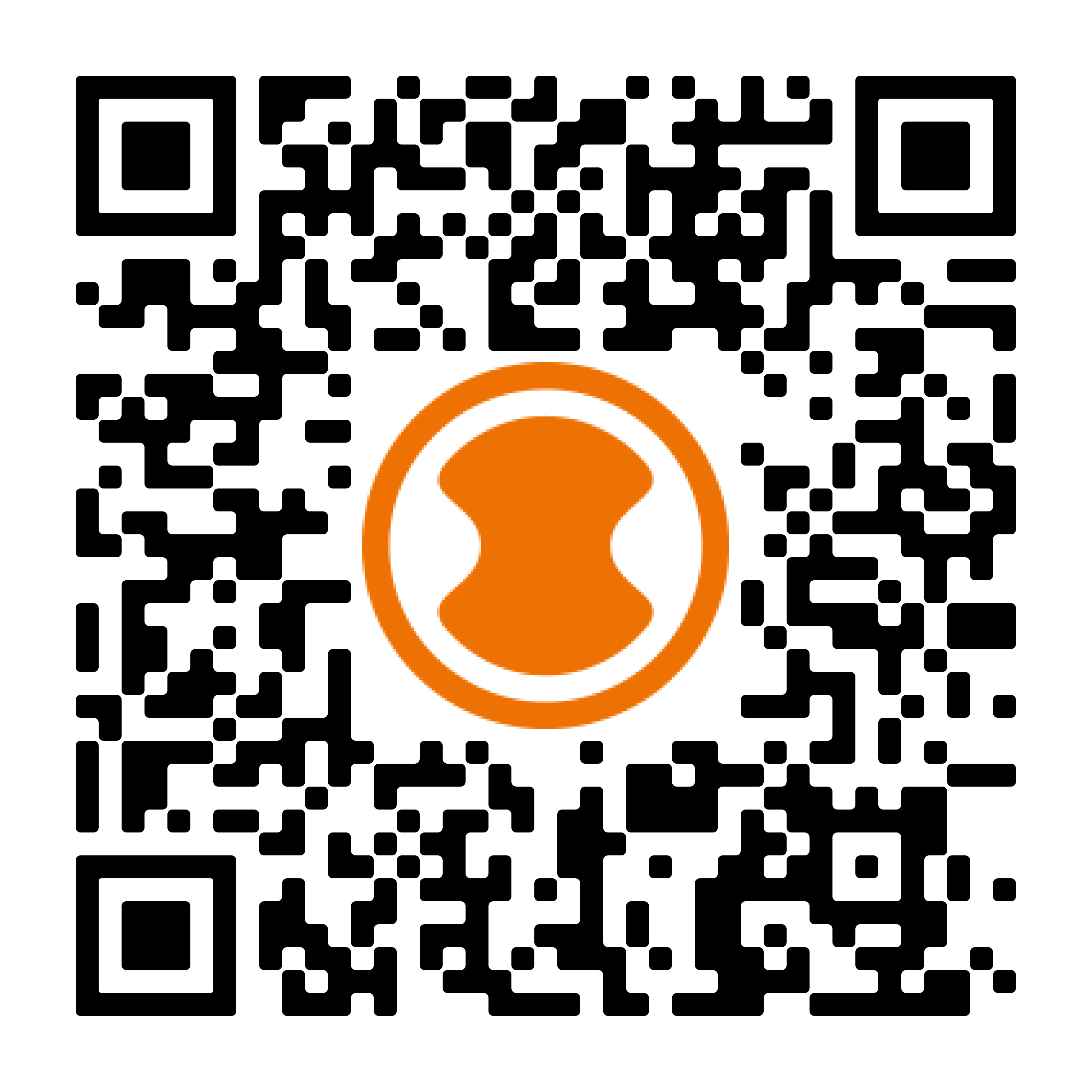 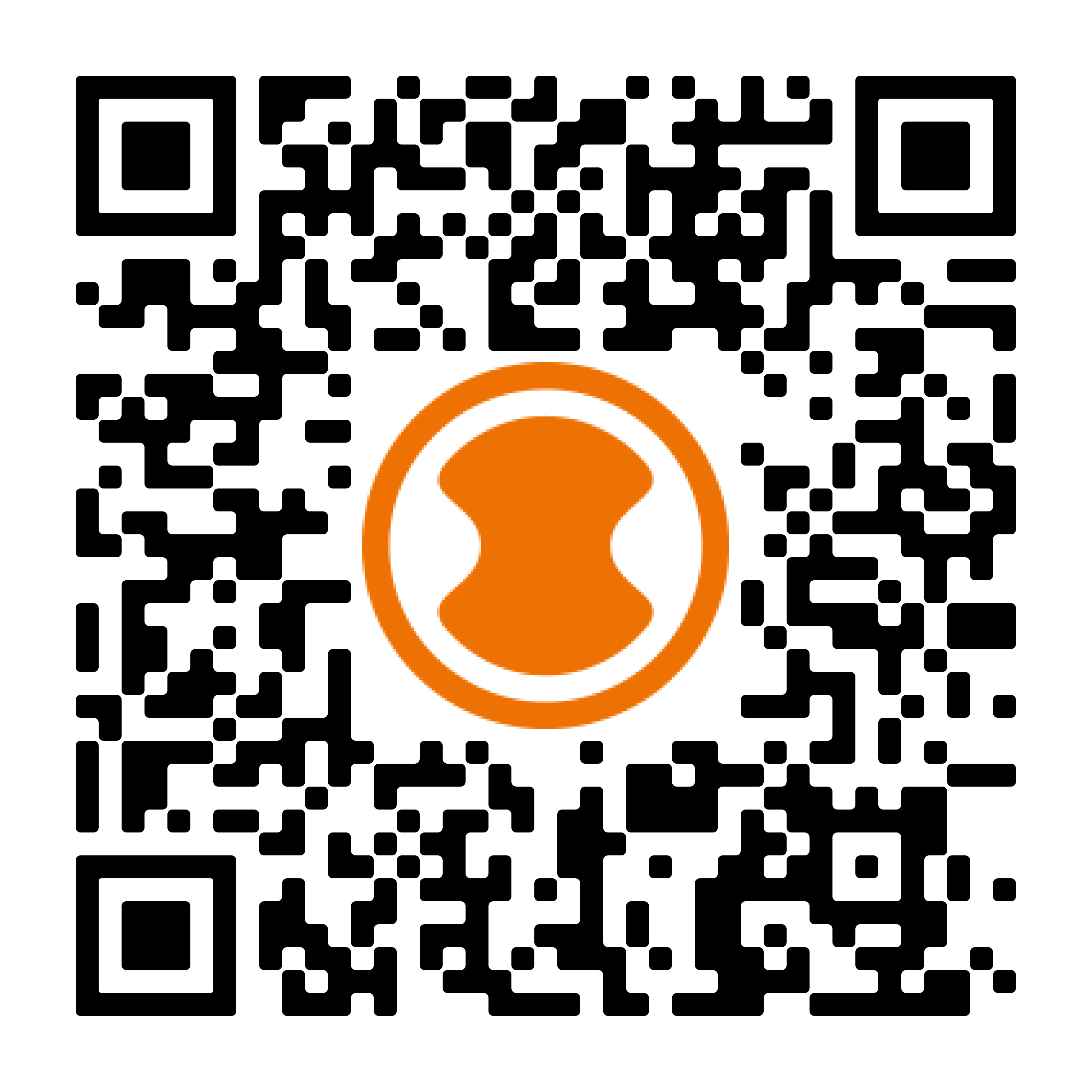 Tutorial video: 
https://youtu.be/MfioRfLuQDY?si=ciF2sVfZkCuyZO8w
Application video:
https://youtu.be/_lpXbIySAvc?si=_bh5ueeLujC0ET5q
26.03.2025
SKYLOTEC
9